IKASPENSA
Ikatan alumni SMPN 1 Genteng ‘97
Background
Tujuan Umum
Menaungi dan menfasilitasi seluruh alumni SMPN 1 Genteng (khususnya Angkatan 97) sehingga dapat menciptakan serta menjaga hubungan yang harmonis berdasarkan asas kekeluargaan dan kebersamaan antara alumni SMP Negeri 1 Genteng Banyuwangi dengan berlandaskan pada rendah hati dan tepo seliro

Tujuan Khusus
Dibangunnya suatu organisasi alumni yang mampu menjalankan programnya untuk mencapai tujuan organisasi
Dapat mendayagunakan potensi alumni bagi kemajuan almamater
Dapat berperan bagi peningkatan karier/usaha alumni masing masing
Mempererat tali silaturahmi antar alumni, alumni dan guru serta staf SMP Negeri 1 Genteng Banyuwangi
Membentuk dan menguatkan jaringan alumni SMP Negeri 1 Genteng
Melakukan pengabdian pada masyarakat sebagai bentuk solidaritas sosial warga alumni SMP Negeri 1 Genteng
Manfaat
Ikatan Alumni SMP Negeri 1 Genteng dapat menjadi jembatan penghubung bag para alumni SMPN 1 Genteng untuk tetap dapat bersosialisasi dan berkomunikasi
Ikut membangun generasi alumni SMPN 1 Genteng secara utuh, memiliki organisasi alumni yang sah , sehingga para alumni dapat terorganisir dengan baik
Mempermudah mengakses data dan informasi mengenai para alumni SMP Negeri 1 Genteng
Menjadi sarana untuk dapat saling bertukar dan menambah informasi baikantar para alumni maupun dengan seluruh elemen SMP Negeri 1 genteng
Membuat system dan alur pengorganisasian yang baik sehingga dapat menjadi panutan bagi para siswa yang nantinya menjadi calon alumni SMP Negeri 1 Genteng
Program Kerja (Dyka/Eko  mintol diupdate ya)
Org structure
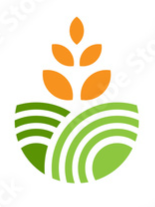 Activity Tracker
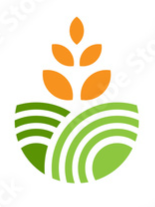 Thank you